Figure 4. Scatterplots of daily UPE and MAP in SS mutants and wild-type controls on a 4% salt diet. Each data point is ...
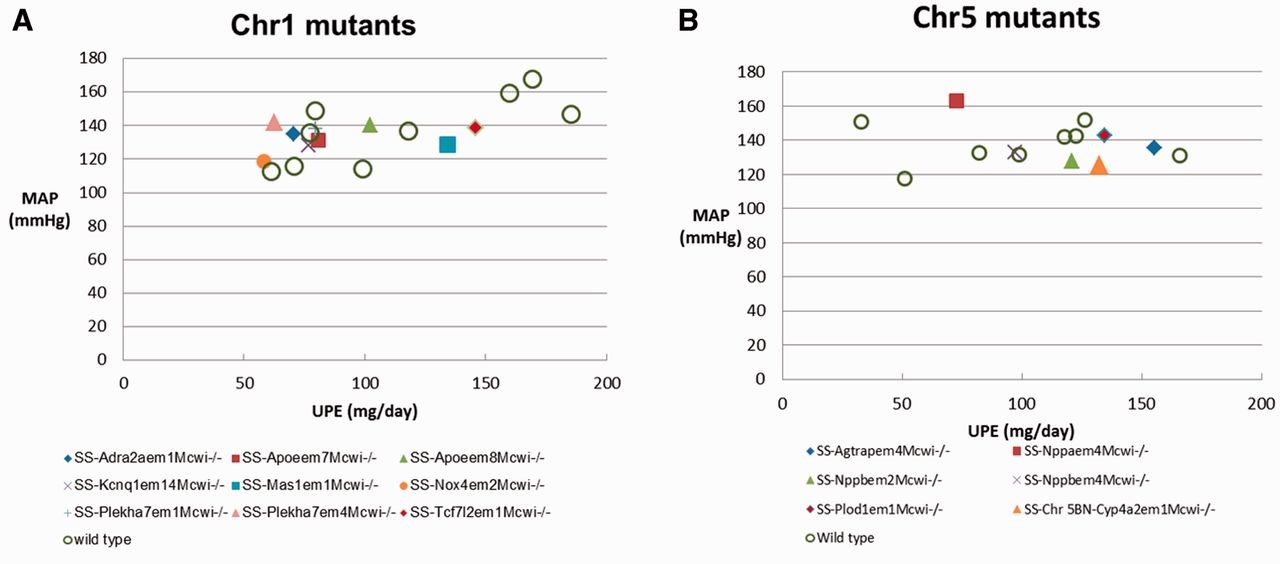 Database (Oxford), Volume 2015, , 2015, bau128, https://doi.org/10.1093/database/bau128
The content of this slide may be subject to copyright: please see the slide notes for details.
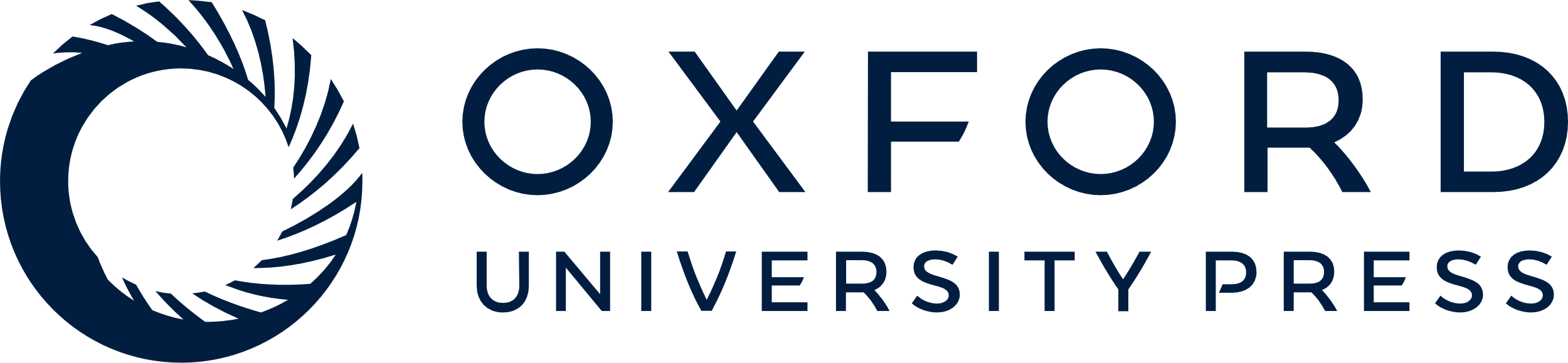 [Speaker Notes: Figure 4. Scatterplots of daily UPE and MAP in SS mutants and wild-type controls on a 4% salt diet. Each data point is the average for a rat strain. Details are downloadable from the expanded data tables in PhenoMiner.


Unless provided in the caption above, the following copyright applies to the content of this slide: © The Author(s) 2015. Published by Oxford University Press.This is an Open Access article distributed under the terms of the Creative Commons Attribution License (http://creativecommons.org/licenses/by/4.0/), which permits unrestricted reuse, distribution, and reproduction in any medium, provided the original work is properly cited.]